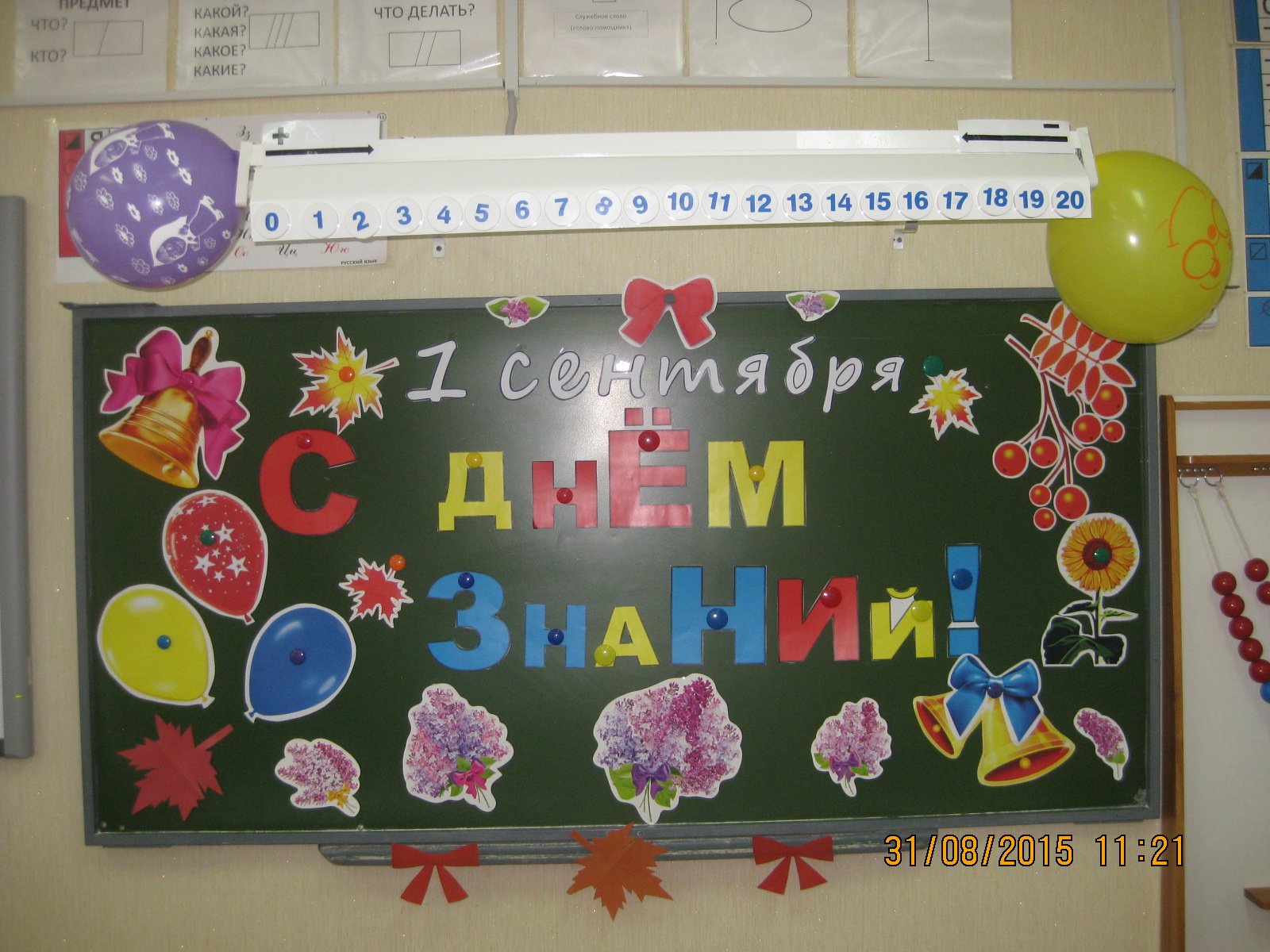 От всей души поздравляю вас с этим замечательным Днем Знаний. Хочу пожелать вам, чтобы предстоящий учебный год стал не скучным перечнем страниц из дневника, а рассыпался навстречу каждому из нас тысячей ярких мгновений: звонков, уроков, переменок, школьных мероприятий, интересного общения…Пусть 1 сентября принесет вам новые надежды и мечты, поможет вам получать новые знания и успешно провести еще один учебный год.
Надеюсь, все трудности мы преодолеем вместе. Будем не только учиться наукам, но и дружить. Ведь главное - чтоб каждый из вас стал хорошим, добрым человекам.Оглянитесь, вас 19 человек. И каждый хочет, чтобы у него был друг. Нет такого человека, который смог бы всю жизнь прожить один. Нам повезло: у каждого из нас в классе может быть 19 друзей. И это прекрасно!
Ребята, прочитайте эти замечательные стихотворения о Дне Знаний    Сентябрь наступил, закончилось лето.Пришёл праздник знаний, учёбы, отметок.    Школьные двери вновь распахнутся,Завтра учебные будни начнутся.
Ну а сегодня праздничный час!С праздником я поздравляю всех вас!Встретились снова, друзья и подруги. Наверное, много расскажут друг другу
О том, что увидели, где побывалиИ что с кем случилось, пока отдыхали,О том, что соскучились, может быть оченьО том, что за лето испортился почерк.Десятком и сотней других новостейНадо порадовать срочно друзей ...
Сегодня нас всех вместе собрала школа, мы находимся в своём кабинете в кругу своих одноклассников. Сейчас мы кое-что выясним и узнаем скрытые подробности о каждом из вас. А помогут нам в этом ваша активность и аплодисменты.
Сегодня нас всех вместе собрала школа, мы находимся в своём кабинете в кругу своих одноклассников. Сейчас мы кое-что выясним и узнаем скрытые подробности о каждом из вас. А помогут нам в этом ваша активность и аплодисменты.
Аплодирует тот, кто … (учащиеся аплодируют) рад встрече с друзьями; нисколько не соскучился по школе;с радостью пошёл в школу;прочитал за лето много книг;настроился учиться  на “4” и “5”;уже ждёт ближайших каникул;хочет спать и ни о чём другом думать пока      не может;встал не с той ноги;уже побаивается предстоящих контрольных…
Молодцы! Вот видите, сколько интересного мы смогли узнать о каждом из вас. За первый класс мы с вами многое уже узнали друг о друге, но ещё больше нам предстоит узнать. А какими бы вы хотели видеть своих одноклассников? Какими они должны быть?
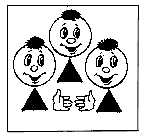 Мозговой штурм «Дружба – это …». 
 Что значит «дружба» и зачем она нужна людям?
Друг – человек, который связан с кем-нибудь дружбой («Толковый словарь русского языка» С. И. Ожегова).Дружба – близкие отношения, основанные на взаимном доверии, привязанности, общности интересов («Толковый словарь русского языка» С. И. Ожегова).
Как вы понимаете:взаимное доверие –привязанности –общность интересов –
Качества человека  Какие бы качества вы не хотели видеть в своём друге?   верный, отзывчивый, честный, внимательный, доброжелательный, равнодушный, эгоист, хвастливый, жадный, ленивый, завистливый
Наш народ придумал очень много пословиц и поговорок о дружбе.Давайте закончим пословицы и поговорки, которые вы видите на экранеНе имей сто рублей, а имей …Друг познается … Новых друзей наживай, а старых …Нет друга - ищи, а найдешь – …Дружба, как стекло, разобьешь –…. Человек без друзей, что дерево …
Сейчас вы только учитесь дружить. Но чтобы дружба была крепкой, нужно соблюдать законы. Какие бы законы дружбы вы хотели бы предложить для нашего класса?
Законы дружбыПомогай другу в беде.Умей с другом разделить радость.Не смейся над недостатками друга.Останови друга, если он делает что-то плохое.Умей принять помощь, совет.Не обманывай друга.Не предавай друга.Относись к другу как к себе.Умей признавать свои ошибки.
Л. Измайлов “ Монолог о дружбе” (отрывок)
Что такое дружба? Каждый знает?
Может быть, и спрашивать смешно?
Ну а всё же, что обозначает
Это слово? Значит что оно?
Дружба – это если друг твой боленИ не может в школу приходить, –Навещать его по доброй воле,Школьные уроки приносить.
Терпеливо объяснять задания,На себя взять часть его забот,Отдавать ему своё вниманиеДве недели, месяц или год…
Если друг твой что-то, к сожалению,Плохо сделал или же сказал,Надо честно, прямо, без сомнения,Правду высказать ему в глаза.
Может быть, понять он всё не сможет,Может быть, обидится он вдруг,Всё равно сказать ты правду должен,Ведь на то и нужен лучший друг.
Дружба в радости и дружба в ссоре,Друг последнее всегда отдаст.Друг не тот, кто льстит, а тот, кто спорит,Тот, кто не обманет, не продаст.
Игра «Это я, это я, это все мои друзья!»
Кто ватагою весёлой
Каждый день шагает в школу?
Кто из вас приходит в класс            
С опозданием на час?
Кто мороза не боится,                      На коньках летит как птица?          Кто из вас хранит в порядке              Книжки, ручки и тетрадки?
Кто из вас, из малышей,Ходит грязный до ушей?Кто домашний свой урокВыполняет точно в срок?
Кто из вас, хочу узнать,Любит петь и танцевать?
Игра «Да» - «Нет».
1.Никогда не ходить в школу с невыученными уроками.
2.Никогда не решать задачи, списывать их у соседа.
3.Никогда не открывать учебники грязными руками.
4.Никогда не заканчивать четверть с плохими отметками.5.Никогда не оставлять друга в беде.6.Не смеяться над недостатками друга.7.Прощать друга, мириться с ним.
Какое прекрасное слово – "дружба”! Произносишь его – и сразу вспоминаешь своего друга, с которым тебе интересно играть, читать новую книгу или посекретничать о своём.Друг – это любимая книга, которую читаешь,друг – это мама, которая обязательно поможет тебе в трудную минуту,друг – это школьный учитель, который поможет тебе заглянуть в тайны знаний,друг – это старый плюшевый медвежонок с оторванным ухом, который выслушает тебя, когда тебе будет плохо.
Памятка друзейНе отнимай чужого, поделись, чем можешь.Не дерись - это очень стыдно.Играй честно, не подводи и не обманывай своих товарищей.Старайся быть всегда аккуратным и вежливым.ПОМНИ! Ты не лучше всех, ты не хуже всех!Ты - неповторимый для самого себя, родителей, учителей, друзей.Чаще говори: давай дружить, давай играть, давай помогу.Не ябедничай - доносчику первый кнут.Будь добрым и щедрым на помощь, люби не только себя, но и других.
Заключительная часть.Подошёл к концу наш первый урок в новом учебном году. Я желаю всем вам крепкого здоровья, успехов в учёбе. Очень надеюсь, что в школе вы будете вести себя достойно, будете дружными. Пусть все ваши знания, полученные в школе, остаются при вас и помогают вам преодолеть жизненные трудности.